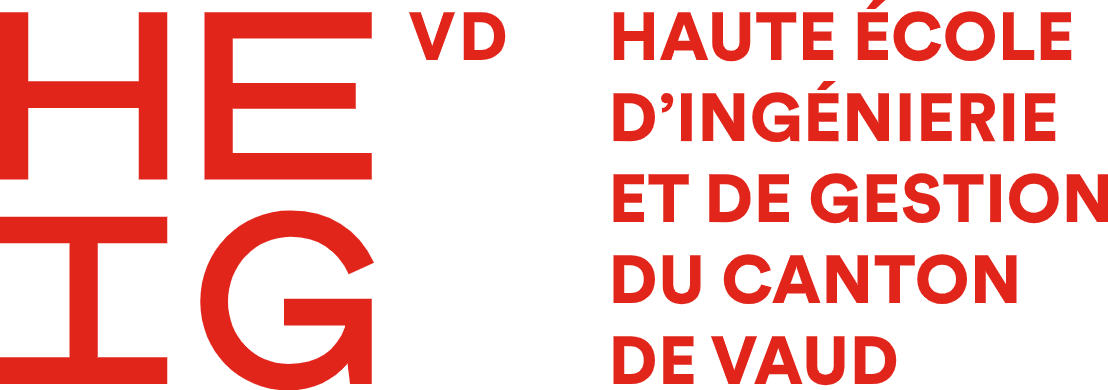 Plateforme simplifiée de production des assiettes de servitudes
Travail de Bachelor



Juliette Glasson			
Tolochenaz, le 2 mai 2025
1
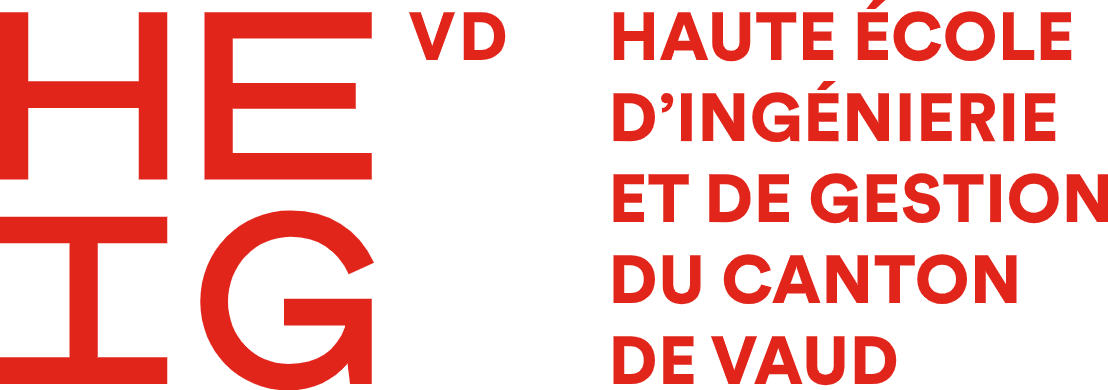 Sommaire
Contexte
Objectifs
Présentation de la maquette
Aspect organisationnel
Aspect financier
Conclusion
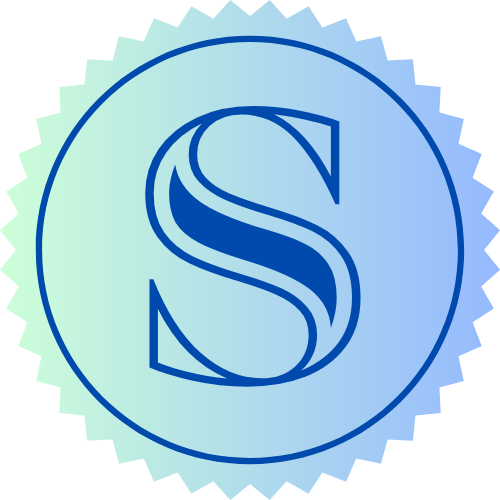 2
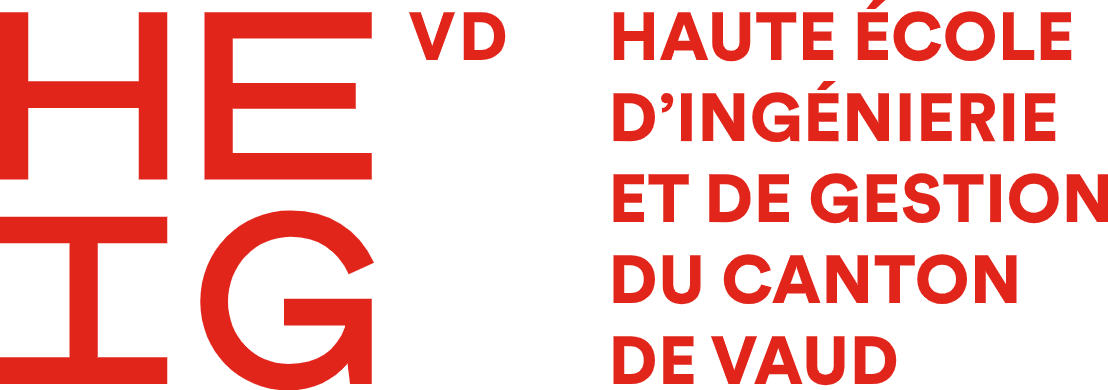 Contexte
Augmentation des servitudes en milieu urbain 
Art. 732 al 2 CC : l’assiette de la servitude doit figurer sur le plan du RF
Art. 7 al 4 OMO : les cantons sont libres de traités ces assiettes dans la MO
DMAV : Nouvelle couche de la MO
Manque de clarifications, de standardisations, de collaborations

Fribourg possède déjà certaines servitudes dans la MO
3
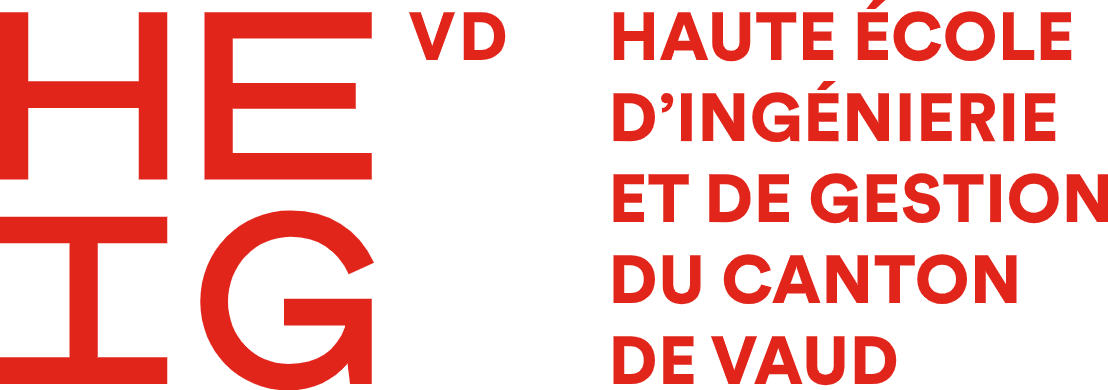 Objectifs
Réalisation d’une maquette QGIS pour saisir les assiettes de servitudes sur la MO
Plan PDF
Fichier XTF
Multi acteurs

Analyser l’introduction de la signature numérique
Analyser les différentes améliorations possibles
Analyser les perspectives : 
Techniques
Organisationnelles
Financières
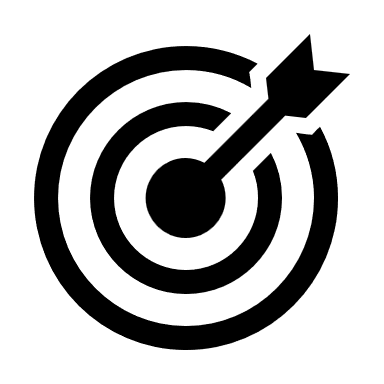 4
[Speaker Notes: Fichier XTF selon modèle minimal de la confédération
Le but était de montrer ce qui est faisable et non pas d’avoir un outil finalisé à la fin
Je suis parti de zéro pour faire ce travail, je n’avais qu’un peu de documentation sur les servitudes et leur assiette
J’ai eu 2 mois pour faire tout ce travail]
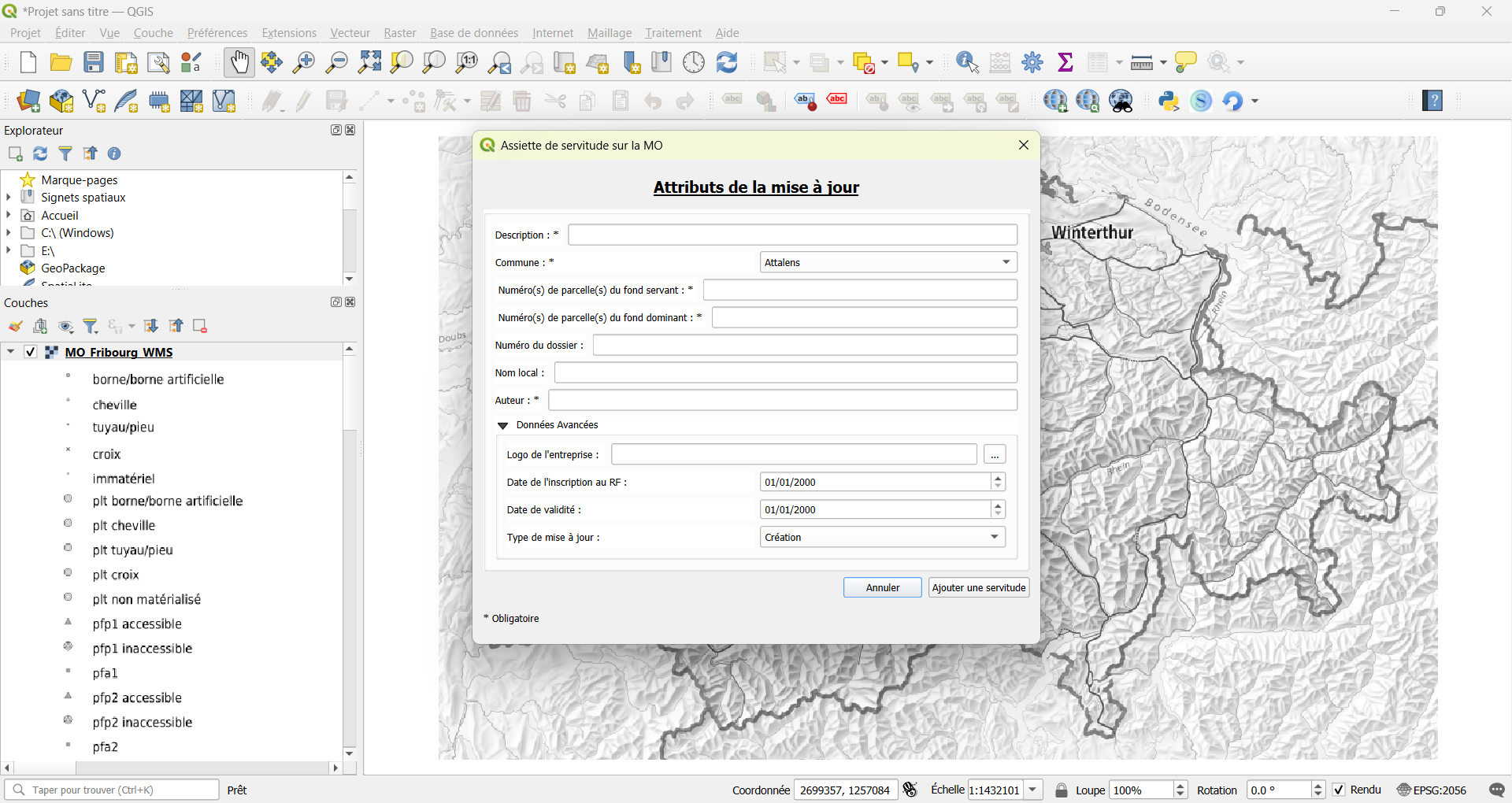 Démonstration
5
[Speaker Notes: Plugin sur le logiciel QGIS
Chargement automatique du WMS
Liste de toutes les communes fribourgeoises
Mode d’emploi également réalisé]
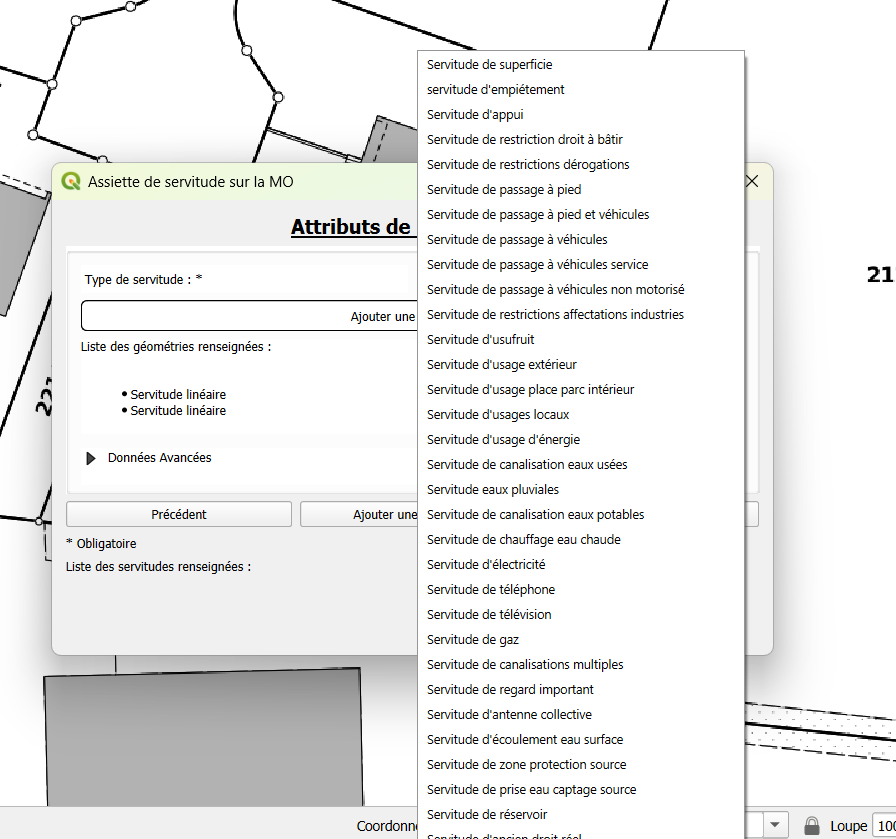 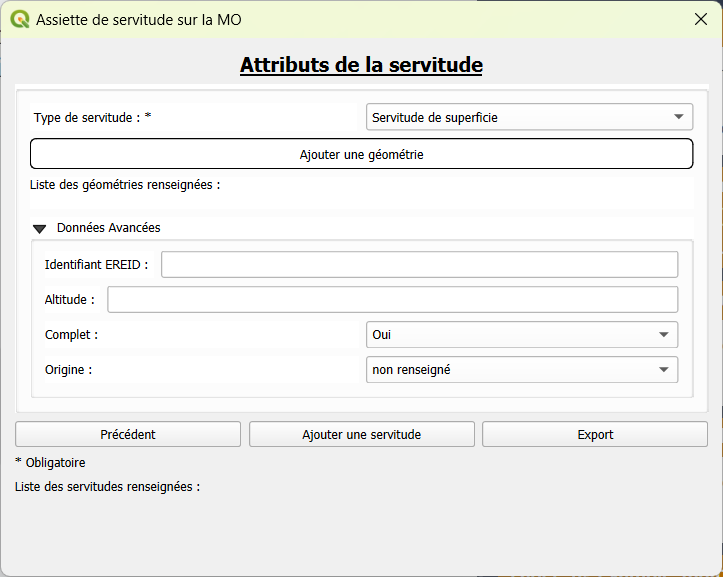 6
[Speaker Notes: Ajout des données de la servitude
Liste des types de servitude pour harmonisation]
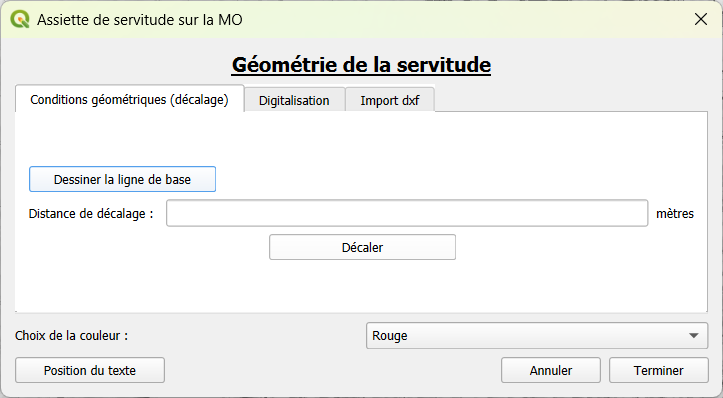 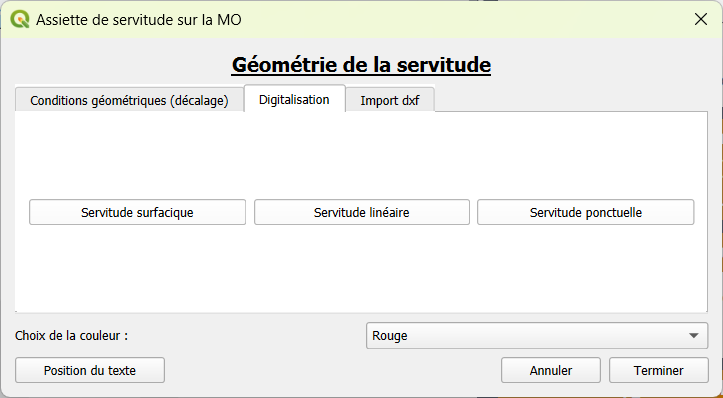 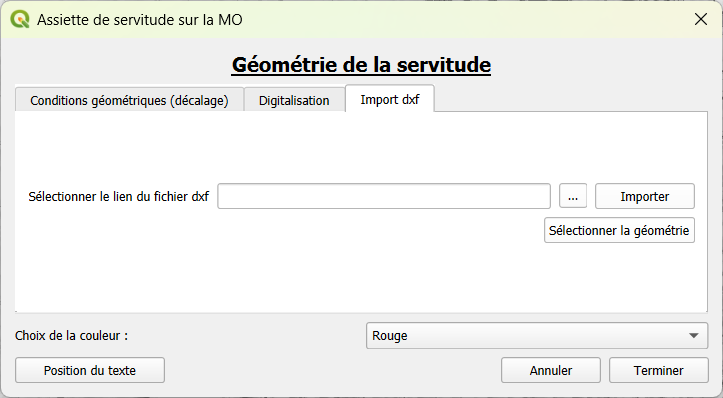 7
[Speaker Notes: 3 manières d’indiquer la géométrie de la servitude]
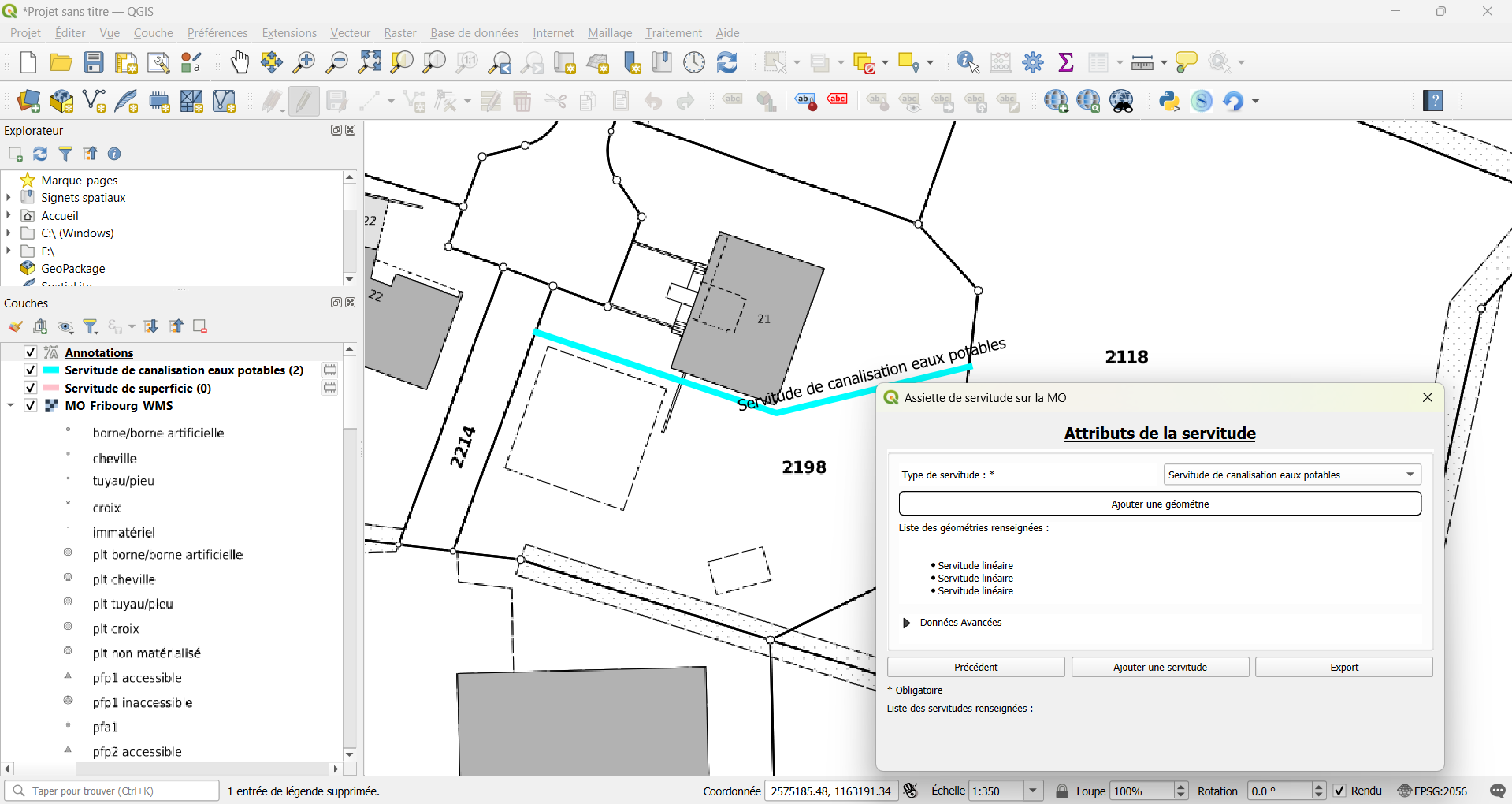 8
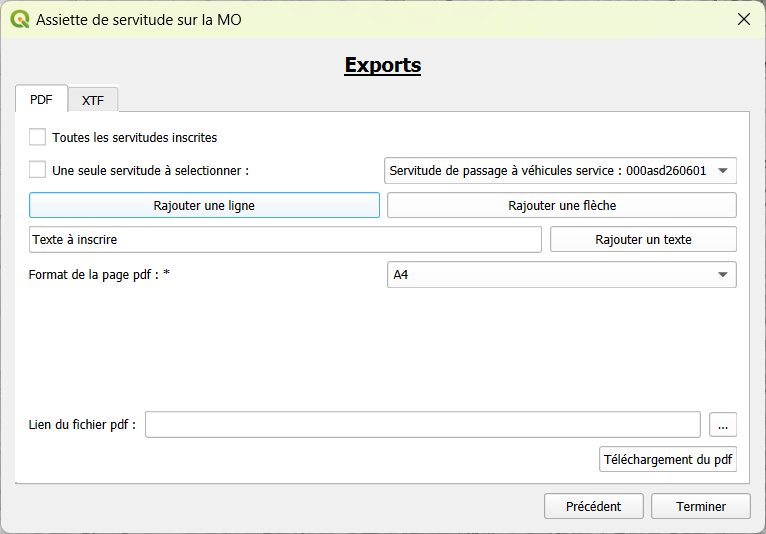 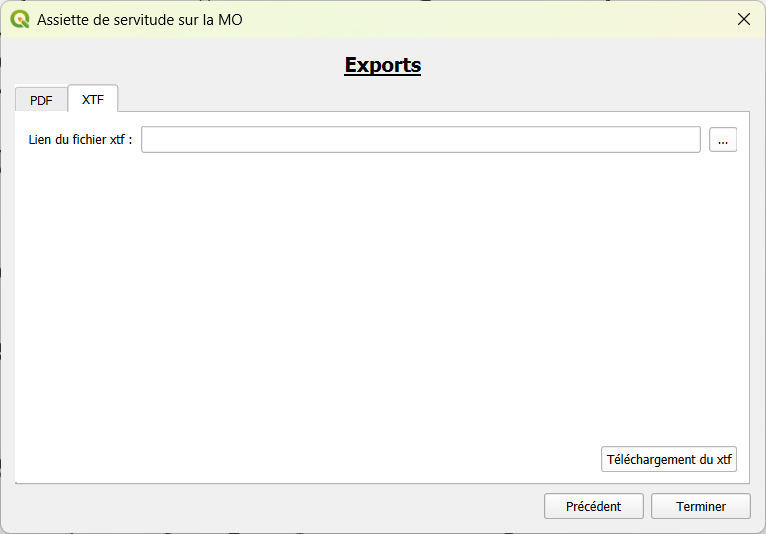 9
[Speaker Notes: Export pdf
Export xtf automatique rien besoin de toucher]
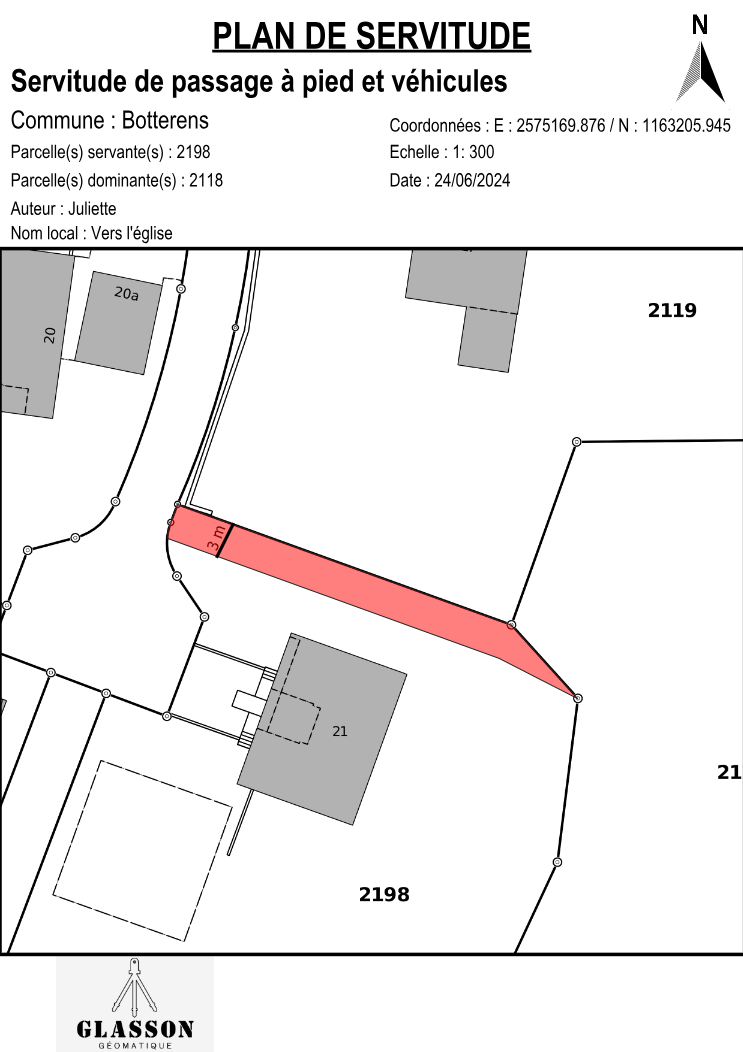 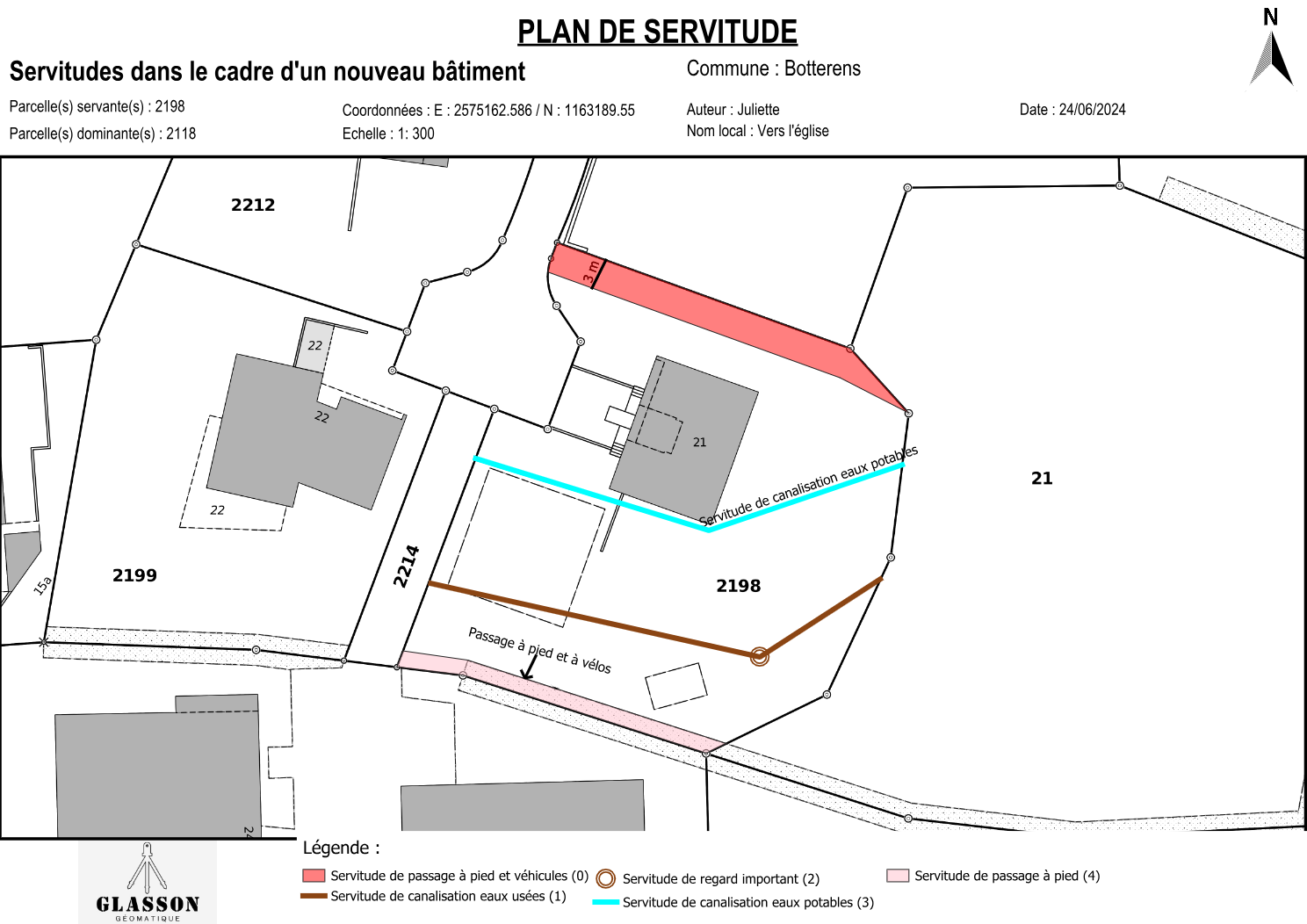 10
[Speaker Notes: Résultat pdf]
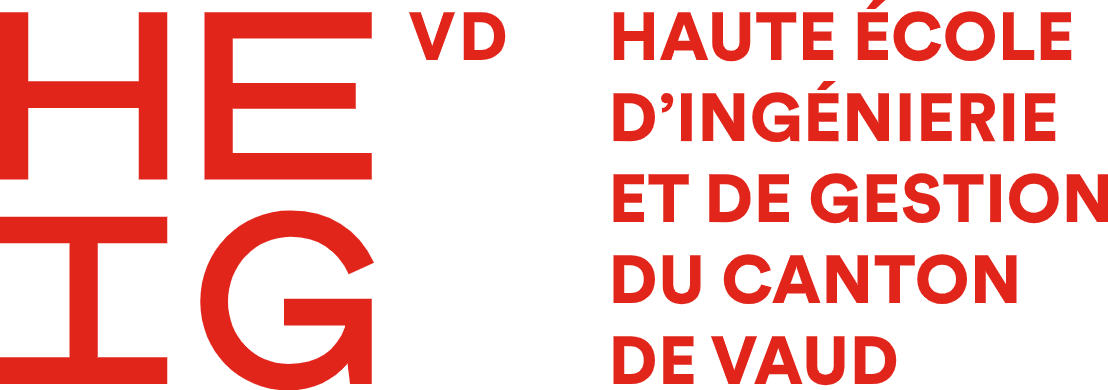 Aspect organisationnel
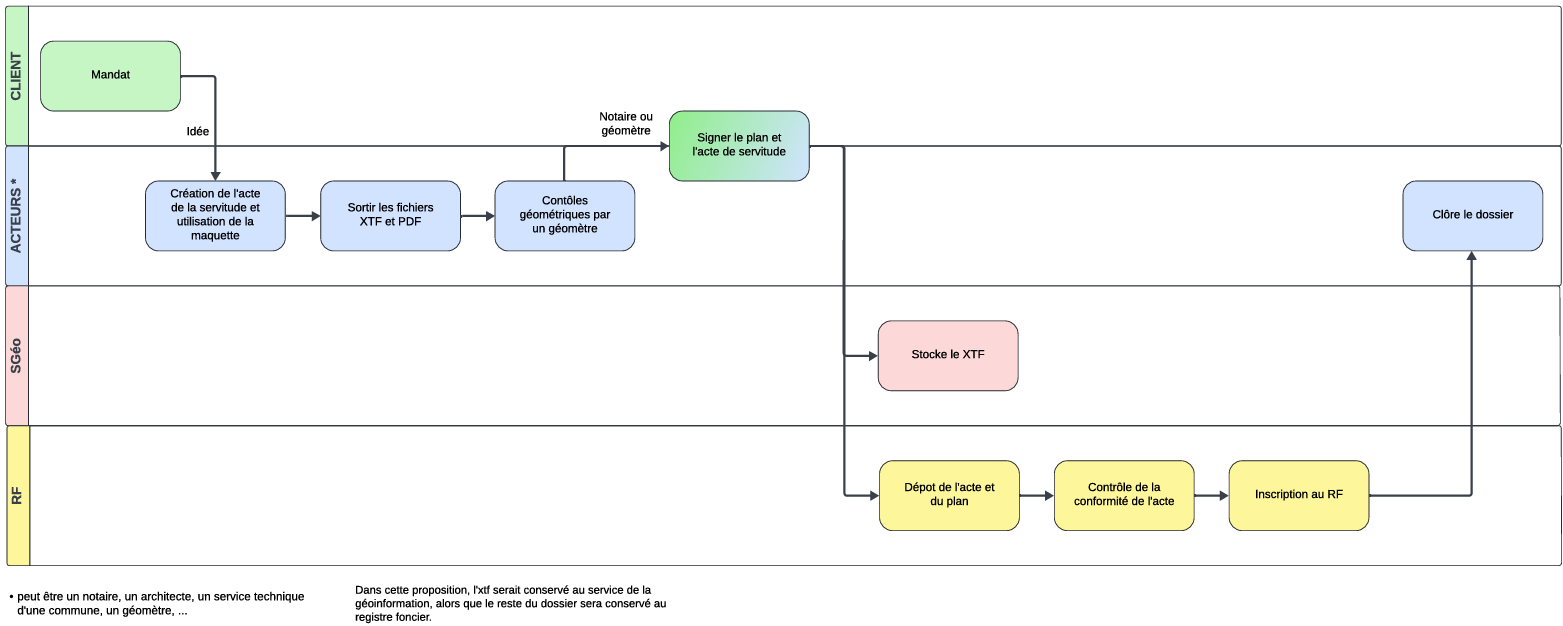 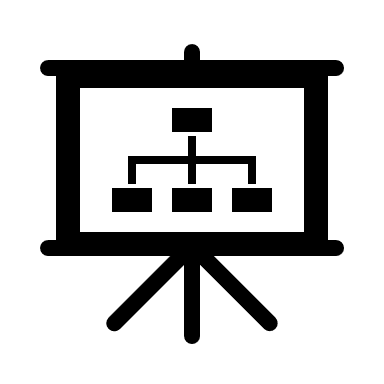 11
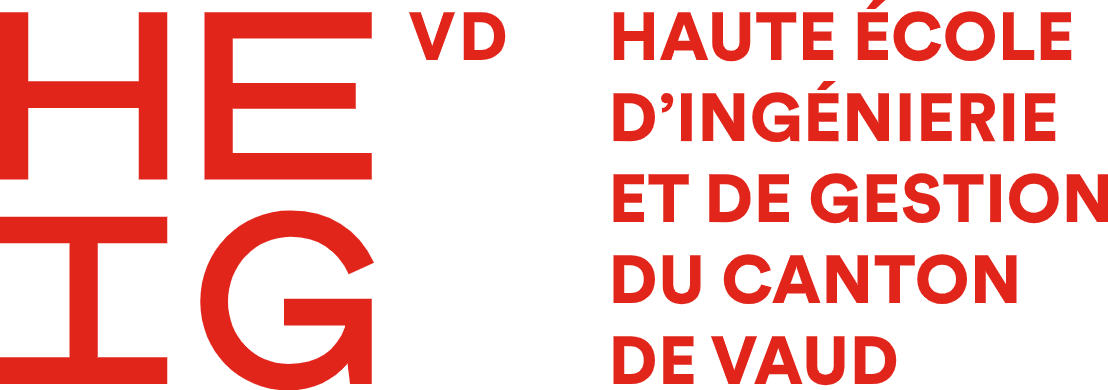 Aspect organisationnel
3 propositions de mise en œuvre 

Changement pour les géomètres

Plusieurs éléments à mettre en place pour le Sgéo

Logiciel open source ou orienté web
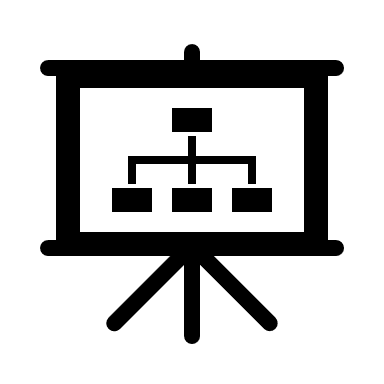 12
[Speaker Notes: Sgéo : maquette, intégration des servitudes dans MO, système de ctrl xtf, dans la loi que les servitudes sont dans la MO, transformer les servitudes existantes selon le modèle de données]
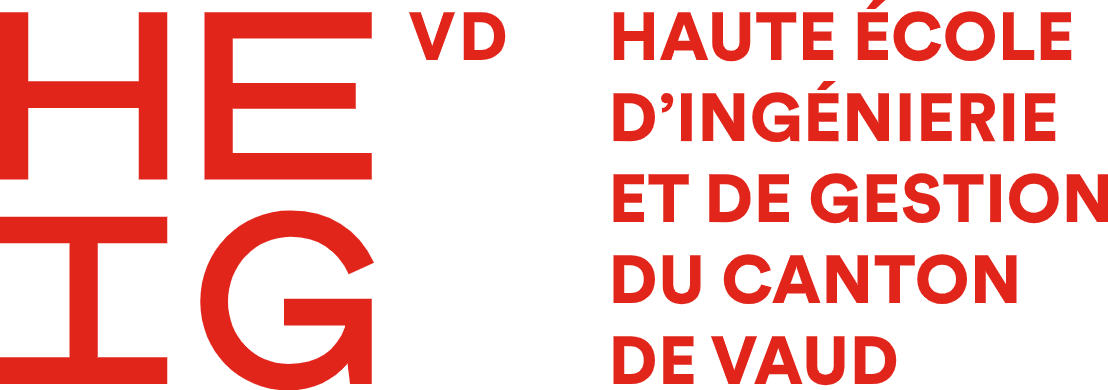 Aspect organisationnel
XTF conservé au SGéo ou au RF ?
13
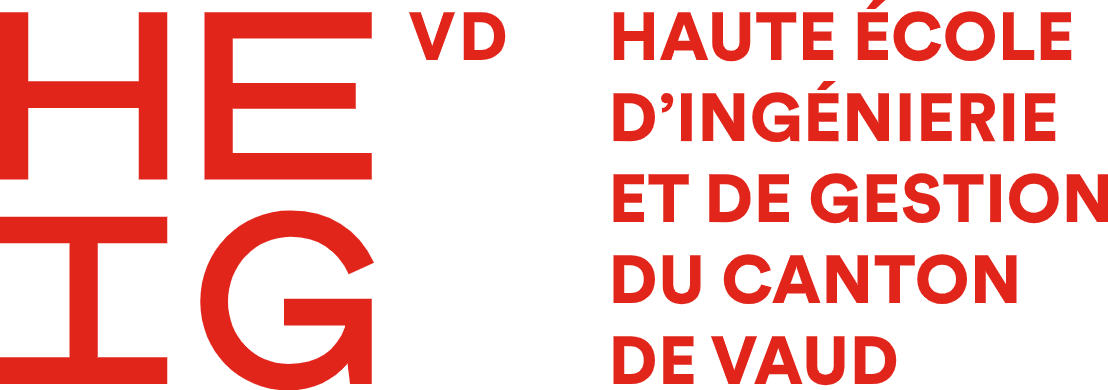 Aspect financier
Lors de la création : gain ~1 heure / servitude -> économie pour le propriétaire

Lors de l’intégration des anciennes servitudes : utilisation de la maquette

Lors de l’intégration des futures servitudes : gain 30 minutes / servitude
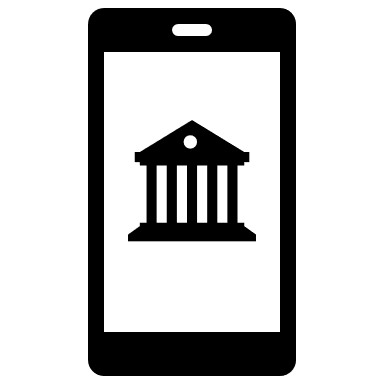 14
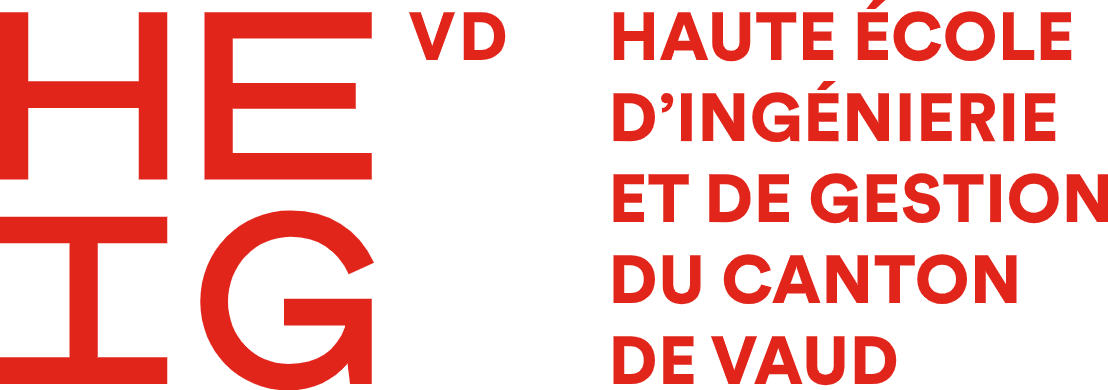 Conclusion
Objectifs réalisés
Maquette fonctionnelle et simple d’utilisation
Plan accepté par le RF
Signature numérique possible techniquement
3 propositions de processus organisationnel
Plusieurs entretiens

Avantages : Gain de temps, financier, qualité des données
Nécessite des développements futurs (maquette et manières de travailler)
15
[Speaker Notes: Atouts : simple, rapide, export automatique XTF, amélioration précision -> utiliser par tout le monde

Améliorations : utilisé le WFS, accrochage aux objets, QR code, modifier la géométrie après dessin, conditions géométriques]
MERCI POUR VOTRE ECOUTE ! DES QUESTIONS ?
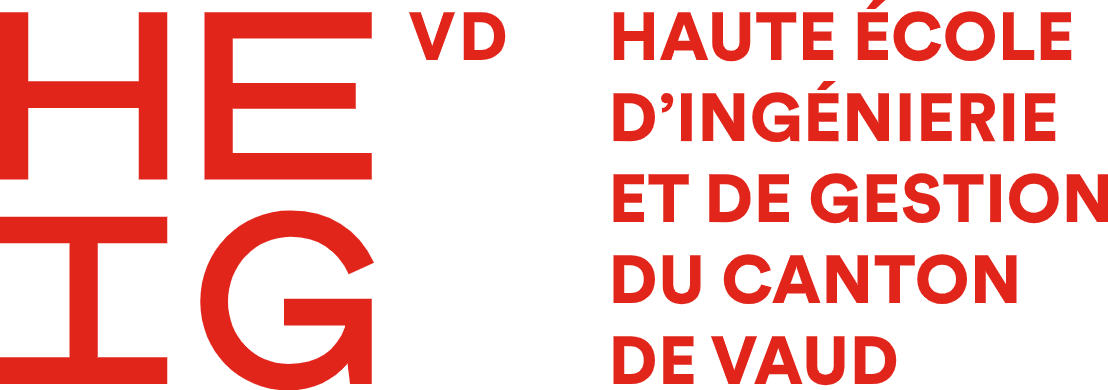 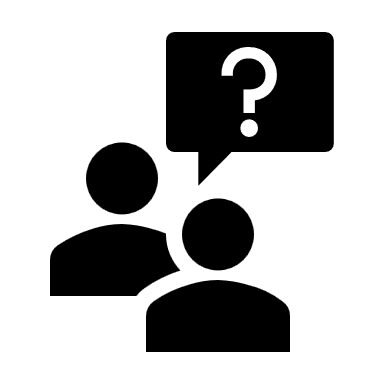 16